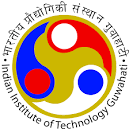 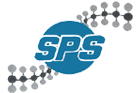 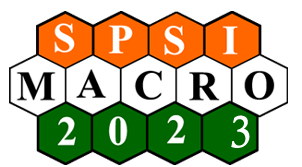 17th  International Conference on
Polymer Science and Technology
December 10- 13, 2023 | Guwahati, INDIA
Title
Author’s Name
Author’s Institute Name
E-mail id
Results & Discussion
Objective/Aim of the study
Work Plan/ Experimental
Conclusion & Innovation
References